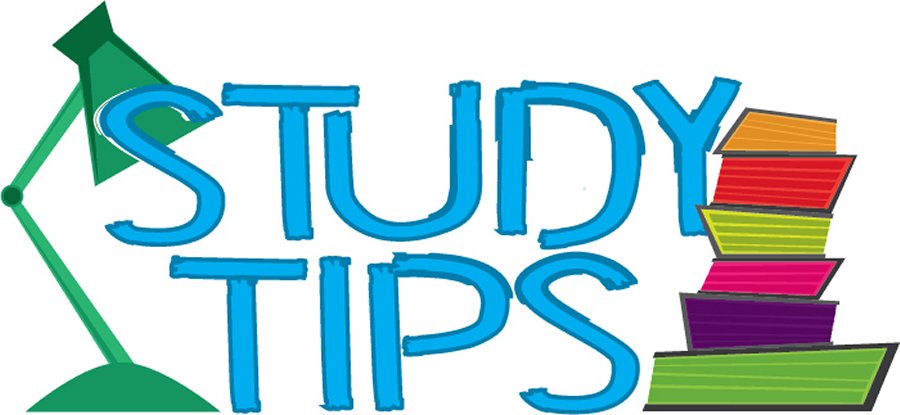 T = Take Notes
                              I = Interact with your notes
                              P = Practice with plenty of repetition
                              S = Self-test
Chapter 7:Section 1:  Chemical Names and Formulas
ESSENTIAL QUESTIONS
What is the formula for potassium oxide?
What is the formula for calcium hydroxide?
How do you name Fe2O3?
How do you name (NH4)3PO4?
Compound names
A binary compound is a compound that contains only two atoms or atoms.



Ions combine to create a chemical formula that is electrically neutral.
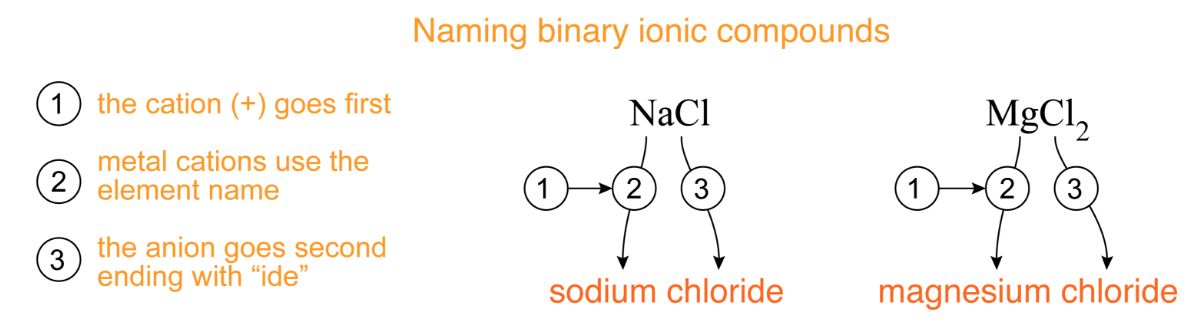 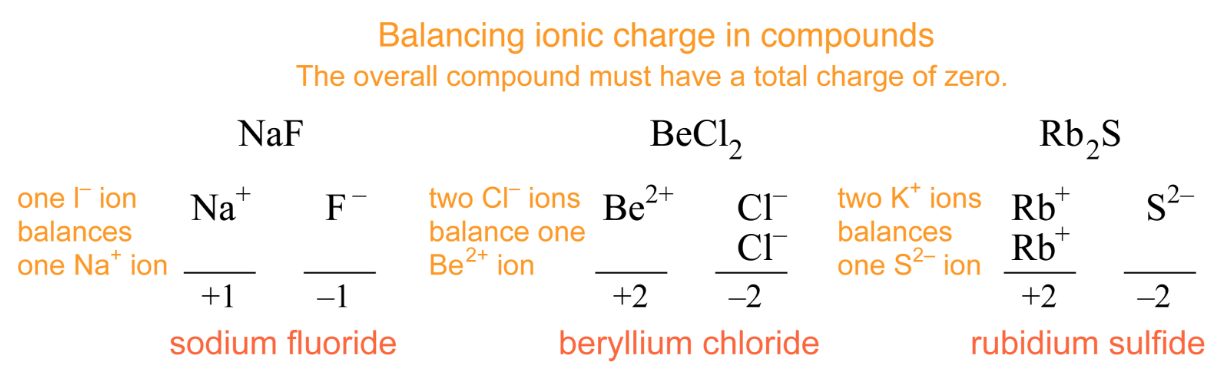 Solved problem
The crisscross method: Binary compounds
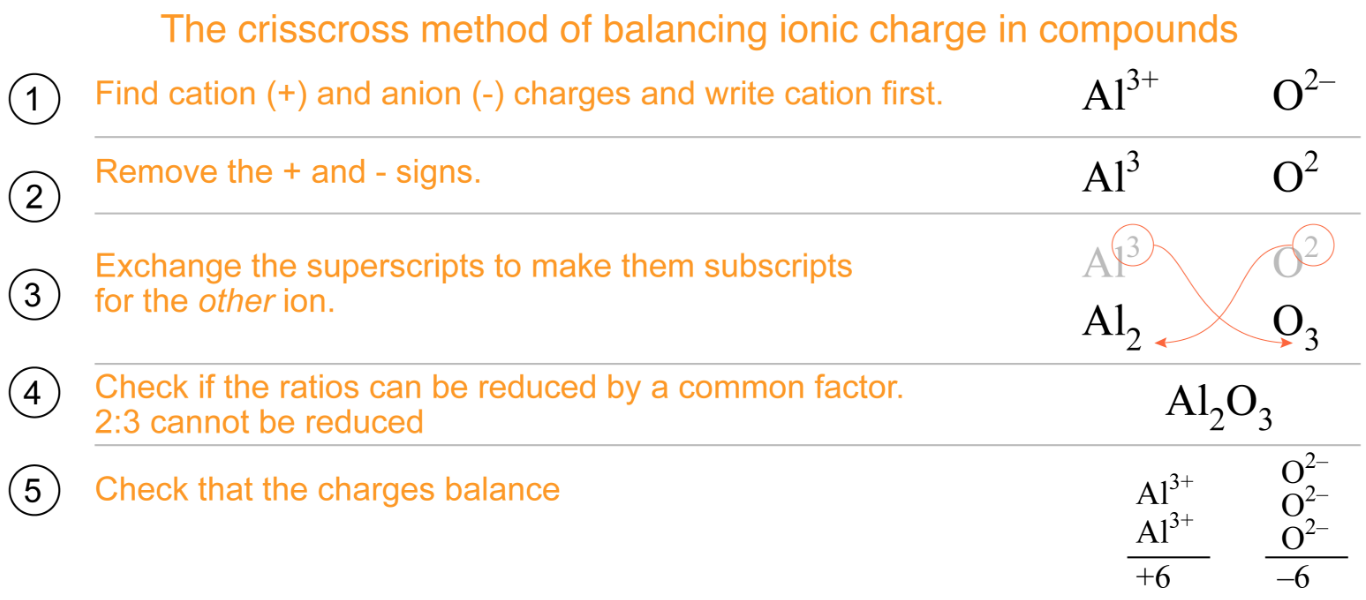 Solved problem
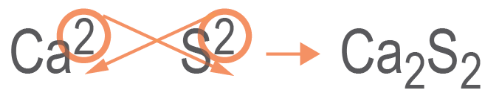 Superscripts vs. subscripts
Superscripts tell you the charge, and subscripts tell you the number of atoms.
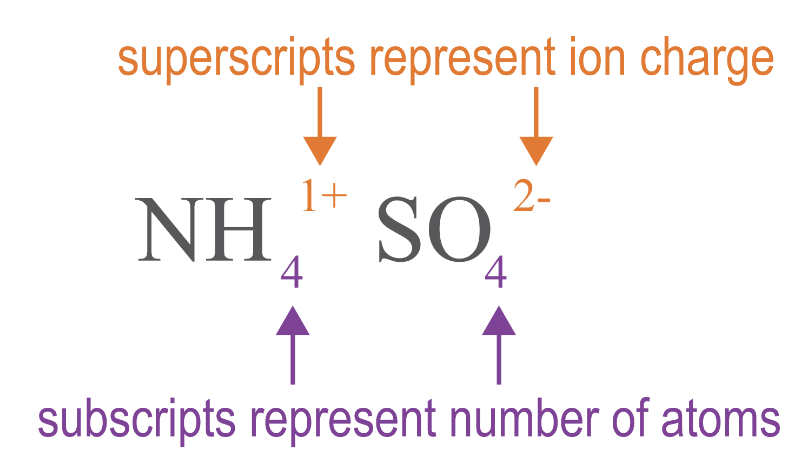 Counting atoms and counting ions
For compounds such as ammonium sulfate, (NH4)2SO4.  The subscript 2 outside the parentheses is distributed only to the atoms inside the parentheses by multiplication as shown below.
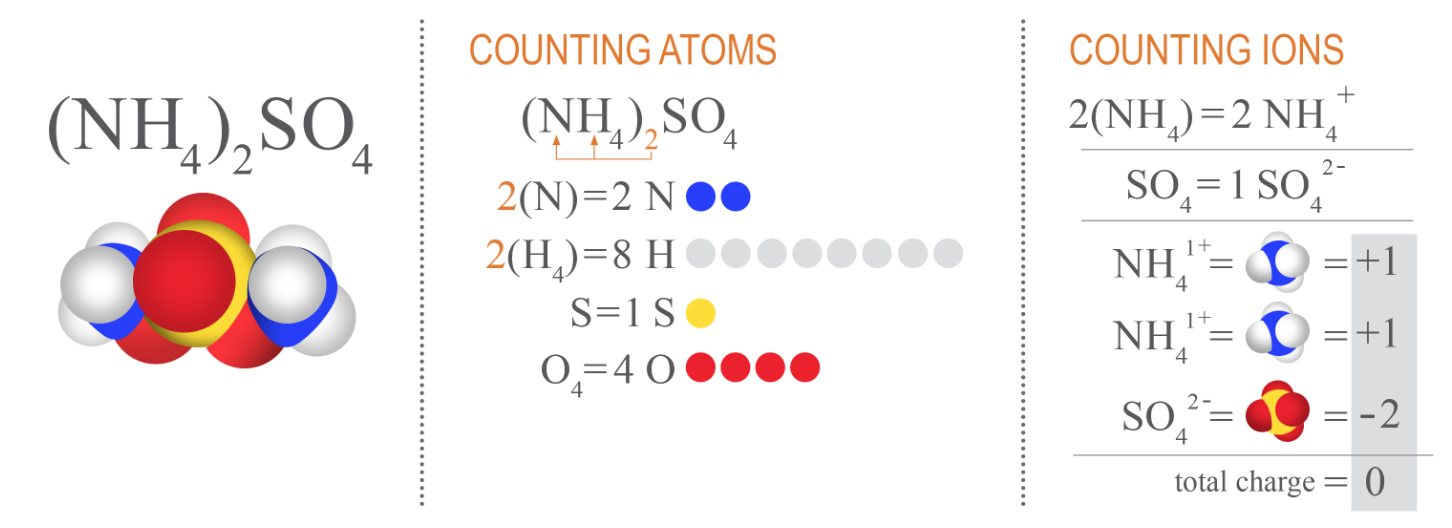 Ternary and quaternary ionic compounds
A ternary compound contains three different elements.
A quaternary compound contains four different elements.
These compounds contain at least one polyatomic ion. 
Naming these compounds is similar to binary compounds because they consist of a cation and an anion.
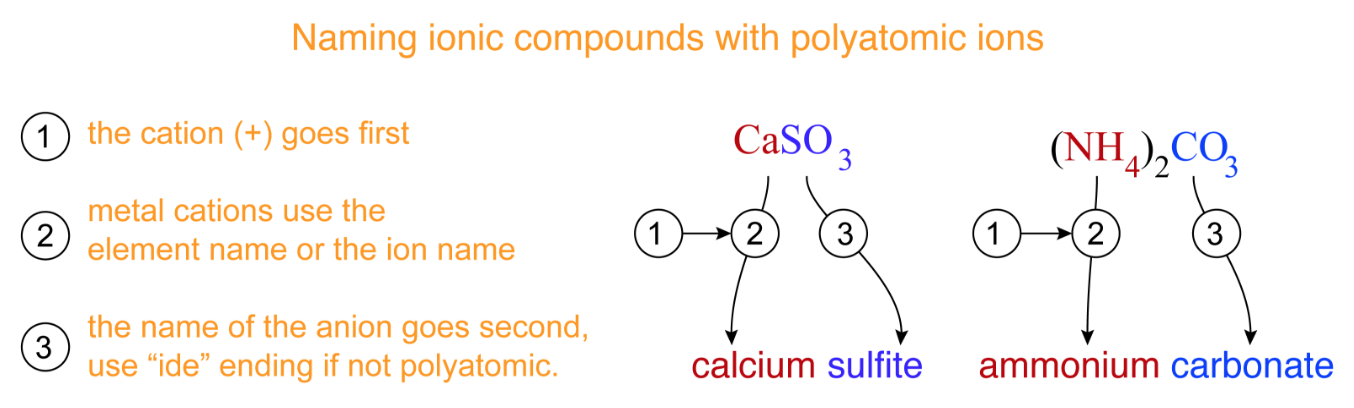 Solved problem
The crisscross method: Ternary compounds
Example 1
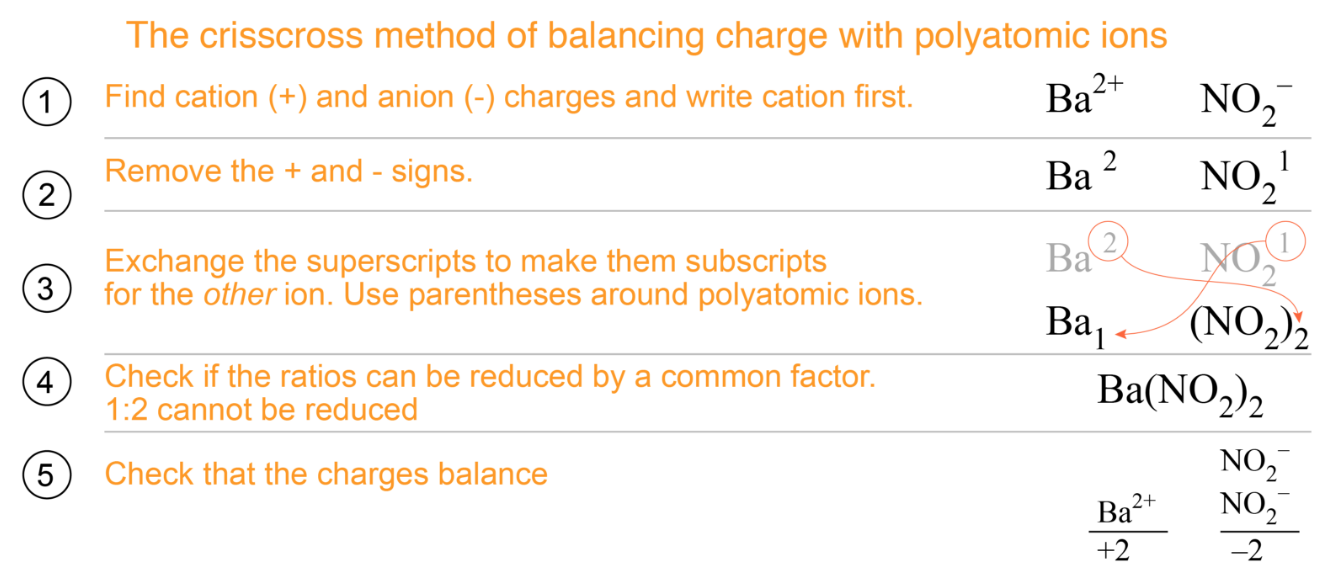 The crisscross method: Ternary compounds
Example 2
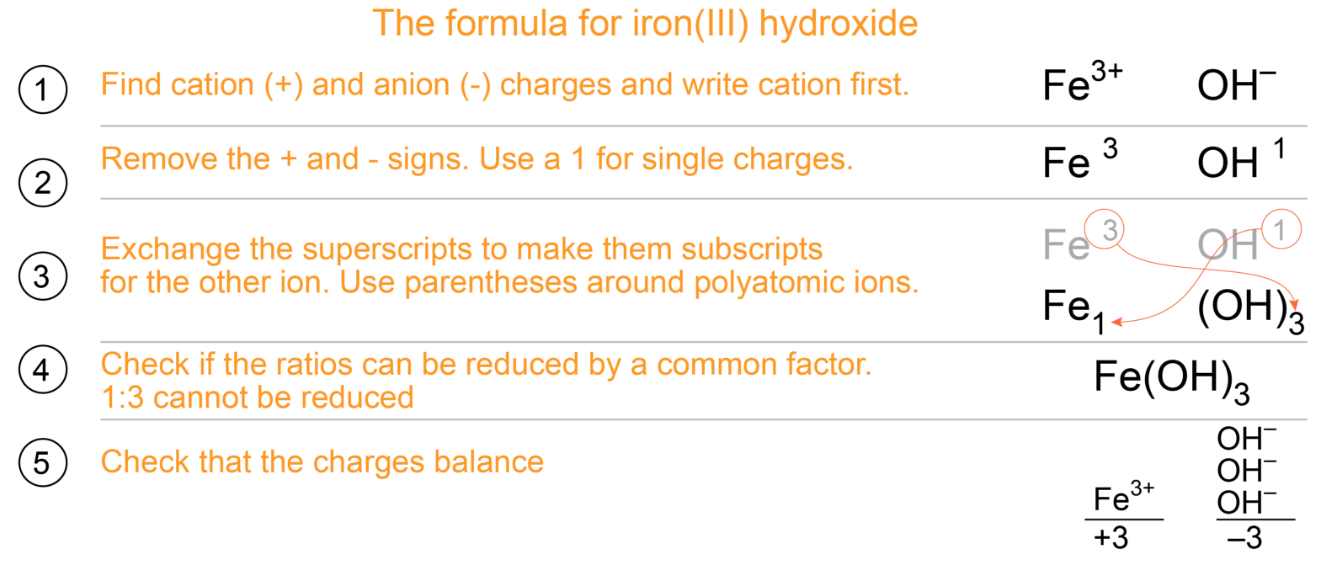 Ionic formulas with Roman numerals
Some metals always form the same ion with the same charge but many metals can form ions with different charges.
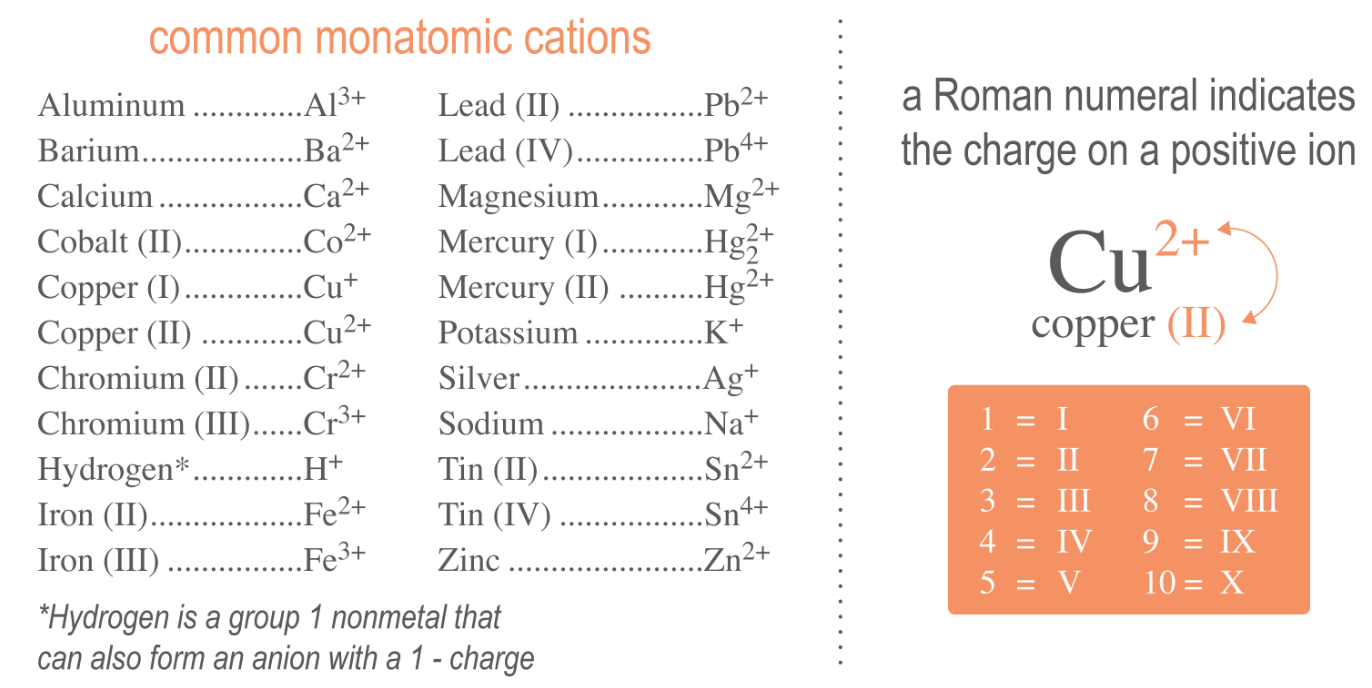 Transition metals use Roman numerals
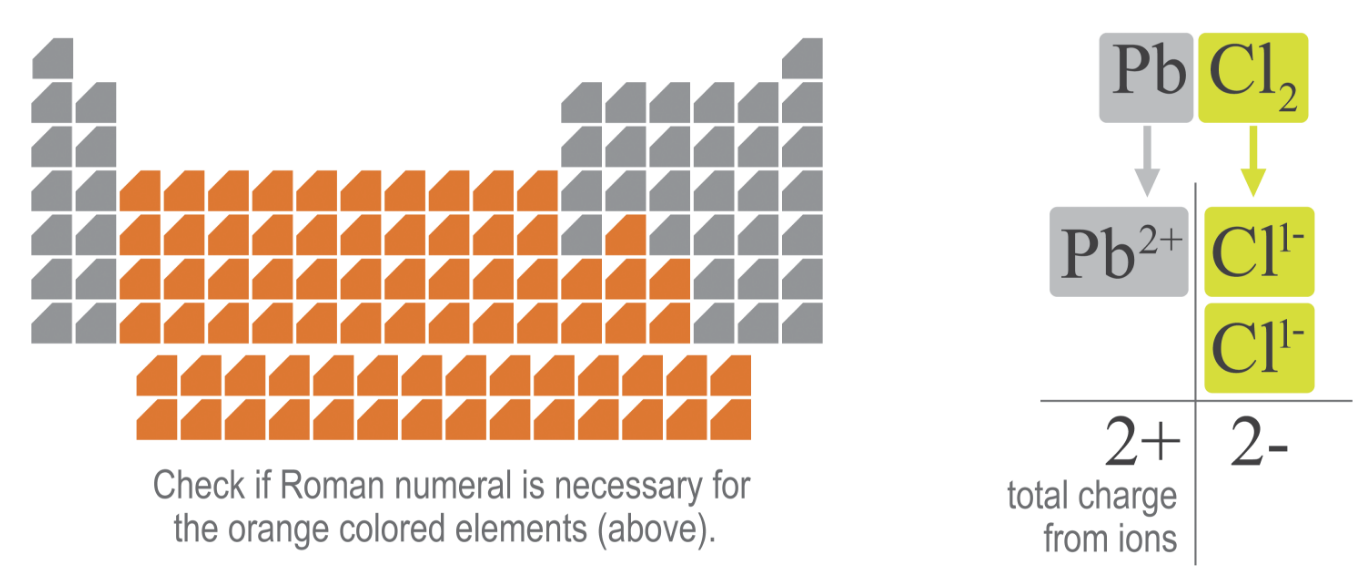 Post-assessment
What is the formula for potassium oxide?
Post-assessment
What is the formula for potassium oxide?
K2O
Post-assessment
What is the formula for calcium hydroxide?
Post-assessment
What is the formula for calcium hydroxide?
Ca(OH)2
Post-assessment
How do you name Fe2O3?
Post-assessment
How do you name Fe2O3?
This is binary so the cation gets its regular name, and the anion changes its ending to –ide. However, Fe needs a Roman numeral. A reverse crisscross helps determine the name: iron(III) oxide.
Post-assessment
How do you name (NH4)3PO4?
Post-assessment
How do you name (NH4)3PO4?
This is quaternary so each polyatomic ion gets its name. This is ammonium phosphate.